ҚР ИНДУСТРИЯ ЖӘНЕ ИНФРАҚҰРЫЛРЫМДЫҚ ДАМУ МИНИСТРЛІГІ
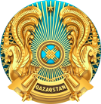 «Қазақстан Республикасындағы автомобиль жолдарының жай-күйі мен дамуы туралы»
Астана қаласы, 2022 жыл
АВТОМОБИЛЬ ЖОЛДАРЫ САЛАСЫНЫҢ МІНДЕТТЕРІ
Жалпыға ортақ қолданыстағы жолдардың жалпы қашықтығы 96 мың. км
республикалық желі 25 мың шақырым, жергілікті желі 71 мың шақырым
2025 ЖЫЛҒА ДЕЙІНГІ ЖОСПАРЛЫ КӨРСЕТКІШТЕР
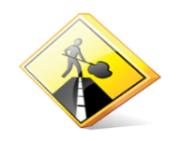 100% нормативті жағдайдағы республикалық желінің үлесі
95% нормативті жағдайдағы облыстық және аудандық желінің үлесі
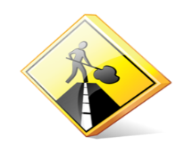 2
ХАЛЫҚАРАЛЫҚ ЖҮК ТАСЫМАЛДАРЫНА АРНАЛҒАН ТРАНЗИТТІК АВТОМОБИЛЬ ДӘЛІЗДЕРІ
Ділздердің жалпы қашықтығы13 мың.км:

1. «Батыс Еуропа – Батыс Қытай» - 2 747 км 
2. «Алматы – Астана – Петропавловл – РФ» - 1 868 км 
3. «Астана – Қостанай – РФ» - 860 км 

4. «Майқапшағай – Қалбатау – Семей – Павлодар – РФ» - 1 116 км 
5. «Алматы - Талдықорған – Өскемен – Шемонаиха – РФ» - 1 210 км 
6. «Ақтөбе-Атырау-РФ» - 893 км 
7. «Атырау – Орал– РФ» - 587 км 

8. ТРАСЕКА дәлізі – 4 016 км
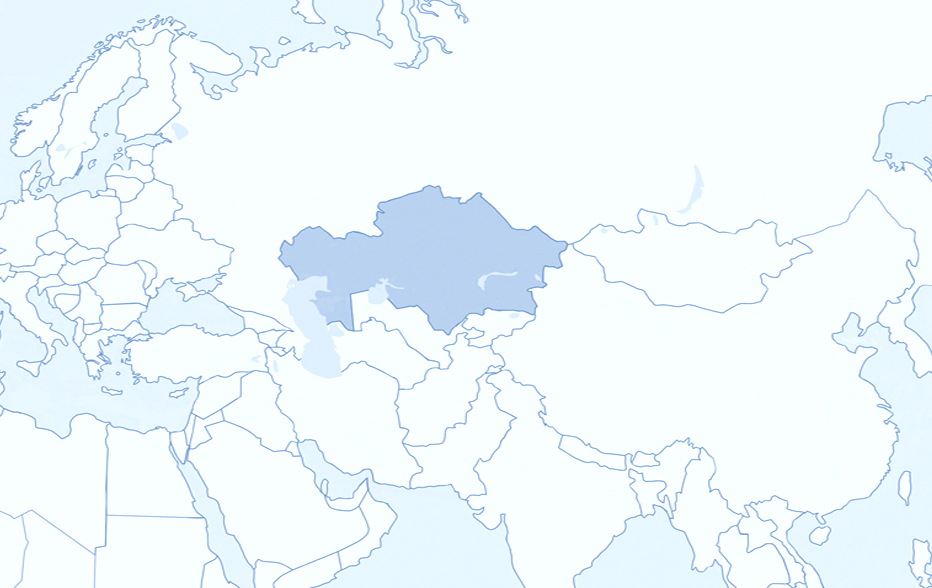 Санкт-Петербург
РЕСЕЙ
МӘСКЕУ
Владивосток
Екатеринбург
Омбы
Курган
Самара
Челябинск
Саратов
Барнаул
Петропавловск
Брест
Павлодар
Өскеменк
Европаға
Қостанай
Оренбург
Орал
Ақтобе
Астана
Майкапшагай
Астрахань
Атырау
Ростов на Дону
Беларусь
Алматы
Қорғас
Акжигит
Ляньюньгань
Ақтау
3
4
Урумчи
Европаға
БіШКЕК
Баку
Нүкүс
ТАШКЕНТ
6
7
Самарқанд
2
5
1
Шартты белгілері
8
Қазақстан Республикасы дәліздері
                                   РФ автомагистральдары (БЕ-БҚ, Меридиан, Транссіб.магистралі)
                                   ҚХР автомагистральдары (БЕ-БҚ)
                                   Өзбекстан Республикасының автомагистральдары
УЗБЕКИСТАН
Карасу  ө.п
Европаға
КЫРҒЫЗСТАН
3
ҚЫТАЙ
2021 жылға дейін аяқталды
Өтпелі жобалар
Жаңа жобалар
АВТОЖОЛ САЛАСЫНЫҢ 2022 ЖЫЛҒА ЖОСПАРЛАРЫ
Нормативті жағдайдағы жолдар үлесі: 
 - республикалық желі 90%
 - жергілікті желі 80%
Жалпы бөлінді 603 млрд. тг
Петропавловл
Жалпы қамту 11 мың. км
Қостанай
Көкшетау
Щучинск
Павлодар
Зеренді
Денисовка
Таскала
Атбасар
Орал
Республикалық желі
7 мың.км, оның ішінде:
Мартұқ
Өскемен
АСТАНА
Семей
Ақтобе
Қалбатау
Теміртау
Қандыагаш
Майқапшағай
Қараганды
Ұлғайсын
Аягөз
1) Құрылыс және реконструкция
Қамту – 4 мың. км
Аяқтау – 1,2 мың. км оның ішінде:
               a) қозғалыс ашу – 560 км;
                              b) пайдалануға тапсыру – 651 км
Доссор
Таскескен
Атырау
Бақты
Жезқазган
Балқаш
Үшарал
Бейнеу
2) Ремонт 
                Қамту – 3 мың. км
	        Аяқтау– 679 км
Достық
Шетпе
Талдықорган
Жергілікті желі
Қамту – 4,6 мың.км
Аяқтау – 2,6 мың. км
Қорғас
Ақтау
Бұрылбайтал
Ақжигит
Қызылорда
Жетібай
Қапшагай
Құрты
Жаңаөзен
4
АЛМАТЫ
Түркістан
Тараз
Мерке
ШЫМКЕНТ
Сарыагаш
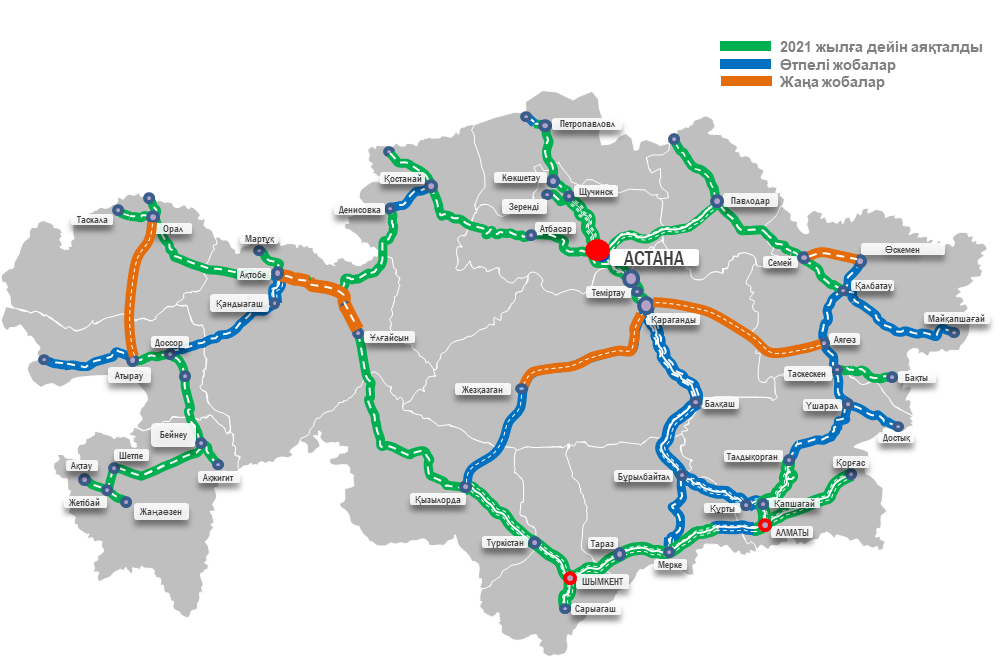 ҚҰРЫЛЫС ЖӘНЕ РЕКОНСТРУКЦИЯЛАУ БОЙЫНША 2022 ЖЫЛҒА ЖОСПАРЛАР
2021 жылға дейін аяқталды
Өтпелі жобалар
Жаңа жобалар
Құрылыс және реконструкциялау -  4  мың. км
Аяқтау –  1,2 мың. км оның ішінде:
Қозғалыс ашу – 560 км;
Пайдалануға беру – 651 км
1. Талдықорған – Өскемен – 768 км 
Жүзеге асыру кезені: 2019-2023 жж. 
 Ситик  Констракшн
Қозғалыс ашу – 77 км.

2. Қараганда – Балқаш – 363  км 
Жүзеге асыру кезені: 2019-2023 гг.
Ситик  Констракшн 
Қозғалыс ашу – 103 км.

3.  Балқаш – Бұрылбайтал – 288 км 
Жүзеге асыру кезені: 2019-2023 гг.
Синохайдро (124 км),  Колин (50 км), 
Тодини (50км), СМС (64 км) 
Қозғалыс ашу – 45 км;
Пайдалануға беру – 127 км.

4. Бұрылбайтал – Кұрты – Қапшағай – 295 км 
Жүзеге асыру кезені: 2019-2023 гг.
Синохайдро (81км), Тодини /СМС (62 км), АИС (67 км) 
2022 жылға дейін қозғалыс ашылды  – 156 км
Қозғалыс ашу – 23 км;
Пайдалануға беру – 81 км 

5. Ұзынағаш – Отар – 80 км 
Жүзеге асыру кезені: 2018-2023 гг. 
Казахдорстрой (38 км), ЕсерТахут (42 км) 
Қозғалыс ашу – 10 км;
Пайдалануға беру – 38 км 

6. Мерке – Бұрылбайтал – 262 км 
Жүзеге асыру кезені: 2018-2023 гг. 
Синь-Синь (94 км), АБК АвтоДор НС (168 км)
Қозғалыс ашу – 105 км;
Пайдалануға беру – 118 км
14. Павлодар – Семей – 10  км 
Жүзеге асыру кезені: 2018-2023 гг.
ТОО «Павлодар Жолдары»
Пайдалануға беру– 10 км 

15. Шамалған айналма жолы – 6 км 
Жүзеге асыру кезені: 2019-2023 гг.
СМС  

16. Подстепное – Федоровка – РФ шекарасы – 72 км 
Жүзеге асыру кезені: 2022-2025 гг.
Казкомсервис (36 км), ДСК- Приоритет (36 км)


17. БАКАД – 66 км 
Жүзеге асыру кезені: 2021-2023 г. 
Консорциум «Алсим Аларко», Макйол, 
Корея Экспрессвэй
7. Ақтөбе – Қандыағаш – Мақат – 455 км 
Жүзеге асыру кезені: 2017-2023 гг.
Тодини (44 км),  АссанаДорСтрой (32 км), 
Юнисерв (60 км), Тодини (94 км), Шанхай(58 км), 
Ак-Жол (37 км), Ант иншаат (17 км)
Қозғалыс ашу – 43 км;
Пайдалануға беру – 299 км
10. Үшарал – Достық – 154 км
Жүзеге асыру кезені: 2017-2023 гг. 
Кыран (60 км), АБК АвтоДор НС (90 км), 
не определен (4 км)
В 2020 г. введено в эксплуатацию – 30 км
Қозғалыс ашу – 30 км;
Пайдалануға беру – 57 км .
11. Қостанай – Денисовка – 44 км 
Жүзеге асыру кезені: 2018-2023 гг.
Казахсдорстрой (25 км), Костанай жолдары (19 км) Қозғалыс ашу – 19 км;
Пайдалануға беру – 24 км.
8. Атырау –  РФ шекарасы – 284 км
Жүзеге асыру кезені: 2017-2023 гг.
Ант (60 км), СМС (120 км), Тодини (45 км), 
Ланкараан (32 км), обход Атырау (27 км)
В 2020 г. введено в эксплуатацию – 20 км
Қозғалыс ашу – 100 км.
Пайдалануға беру – 20 км
12.  Қызылорда – Жезқазған – 424 км
Жүзеге асыру кезені: 2021-2024 гг.
Қозғалыс ашу – 15 км.

13. Петропавловл – РФ шекарасы – 30  км 
Жүзеге асыру кезені: 2017-2023 гг. 
К-Дорстрой (30  км)
9. Қалбатау – Майқапшағай – 415 км 
Жүзеге асыру кезені: 2019-2023 гг. 
Синь-Синь 
Қозғалыс ашу – 54 км.
5
«ОРТАЛЫҚ-ОҢТҮСТІК» ДӘЛІЗІНІН «ҚАРАҒАНДЫ-БАЛҚАШ-БҰРЫЛБАЙТАЛ-ҚҰРТЫ-ҚАПШАҒАЙ» ЖӘНЕ «МЕРКЕ - БҰРЫЛБАЙТАЛ» ЖОЛДАРЫН РЕКОНСТРУКЦИЯЛАУ
«Қарағанды-Балқаш» км 1492-1855
Жалпы қашықтығы – 363 км
Учаскелер саны – 8
Мердігерлер – СИТИК, Казгерстрой
Келісімшарт сомасы – 249 млрд.тг
Қаржыландыру көзі  - ЭксИмБанк
Жүзеге асыру мерзімі - 2019-2023 г.г.
Жалпы қашықтығы - 1 208 км 
Толық аяқтау - 2023 жыл
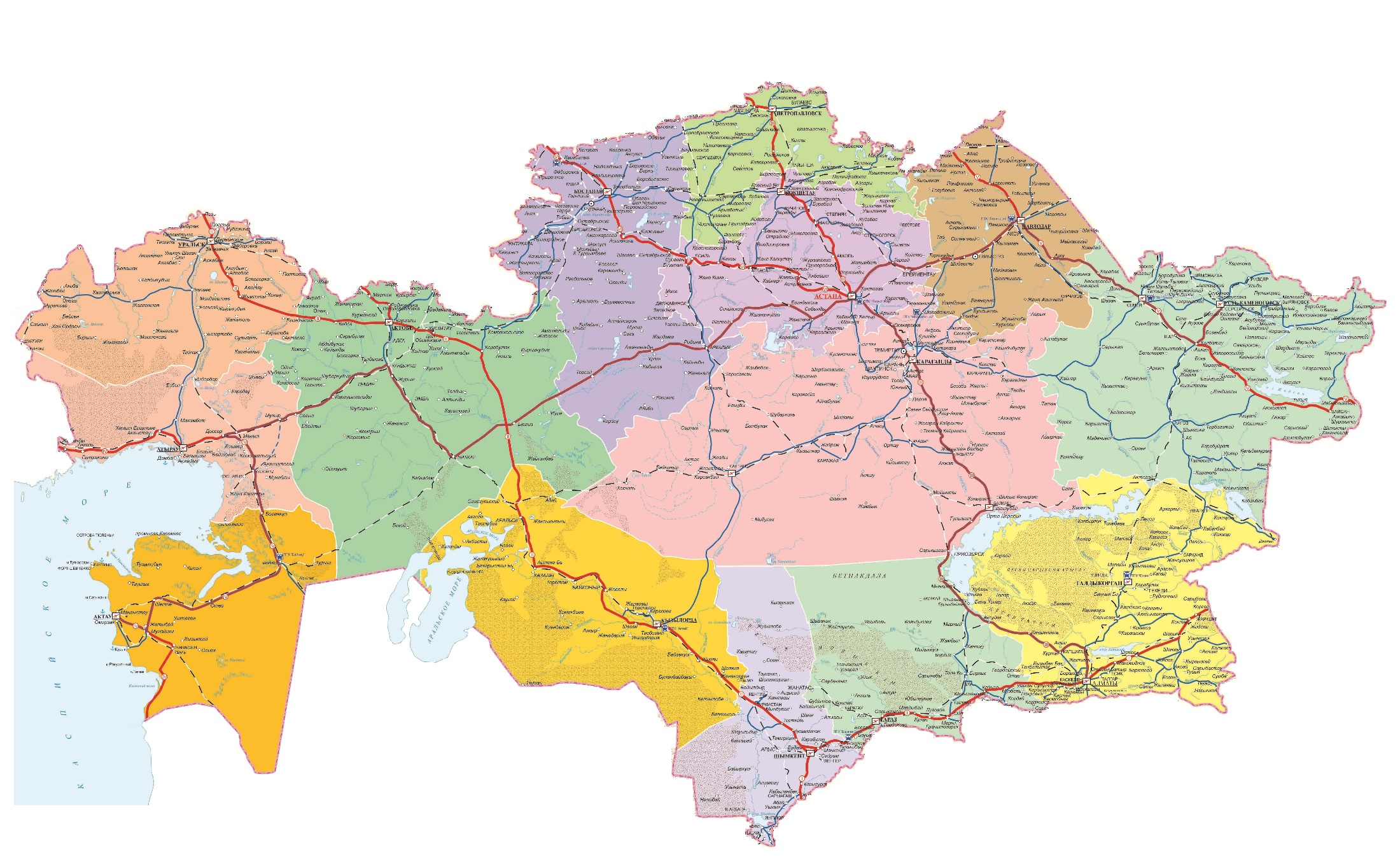 Қарағанды
а/д «Балхаш-Бурылбайтал» км 1855-2152
Жалпы қашықтығы – 288 км 
Учаскелер саны – 6
Мердігерлер – Синохайдро, Колин,Тодини-СМС
Келісімшарт сомасы – 128  млрд.тг
Қаржыландыру көзі – МБРР
Жүзеге асыру мерзімі  - 2020-2023 г.г.
«Курты-Бурылбайтал» км 2152-2380 
Жалпы қашықтығы – 228 км
Учаскелер саны – 4
Мердігерлер – Тодини-СМС, 
Синохайдро, Fermag/Акжол
Келісімшарт сомасы – 71 млрд.тг
Қаржыландыру көзі – ЕБРР, МБРР 
Жүзеге асыру мерзімі  - 2019-2023 г.г.
Балқаш
«Мерке-Бұрылбайтал» км 7-273
Жалпы қашықтығы  –  262км
Учаскелер саны – 4
Мердігерлер – АБК Автодор НС, СиньСинь
Келісімшарт сомасы – 97 млрд.тг
Қаржыландыру көзі – Эксим Банк
Жүзеге асыру мерзімі  - 2019-2022 г.г.
Бұрылбайтал
«Капшагай-Курты» км 0-67 
Учаскелер саны – 67 км
Количество участков – 1
Мердігерлер – Атырауинжстрой
Келісімшарт сомасы – 33 млрд.тг
Қаржыландыру көзі – ЕБРР
Жүзеге асыру мерзімі  - 2021-2023 г.г.
Кұрты
Қапшагай
Мерке
6
Шартты белгілер:
Үкіметтік займ
Мемлекеттік кепіл бойынша займ
ПРОЕКТ «ТАЛДЫКОРГАН – УСТЬ-КАМЕНОГОРСК»
РЕСПУБЛИКАЛЫҚ МАҢЫЗЫ БАР «ТАЛДЫҚОРҒАН – ӨСКЕМЕН», «ҚАЛБАТАУ - МАЙҚАПШАҒАЙ» ЖӘНЕ «ҮШАРАЛ – ДОСТЫҚ» АВТОМОБИЛЬ ЖОЛДАРЫН РЕКОНСТРУКЦИЯЛАУ
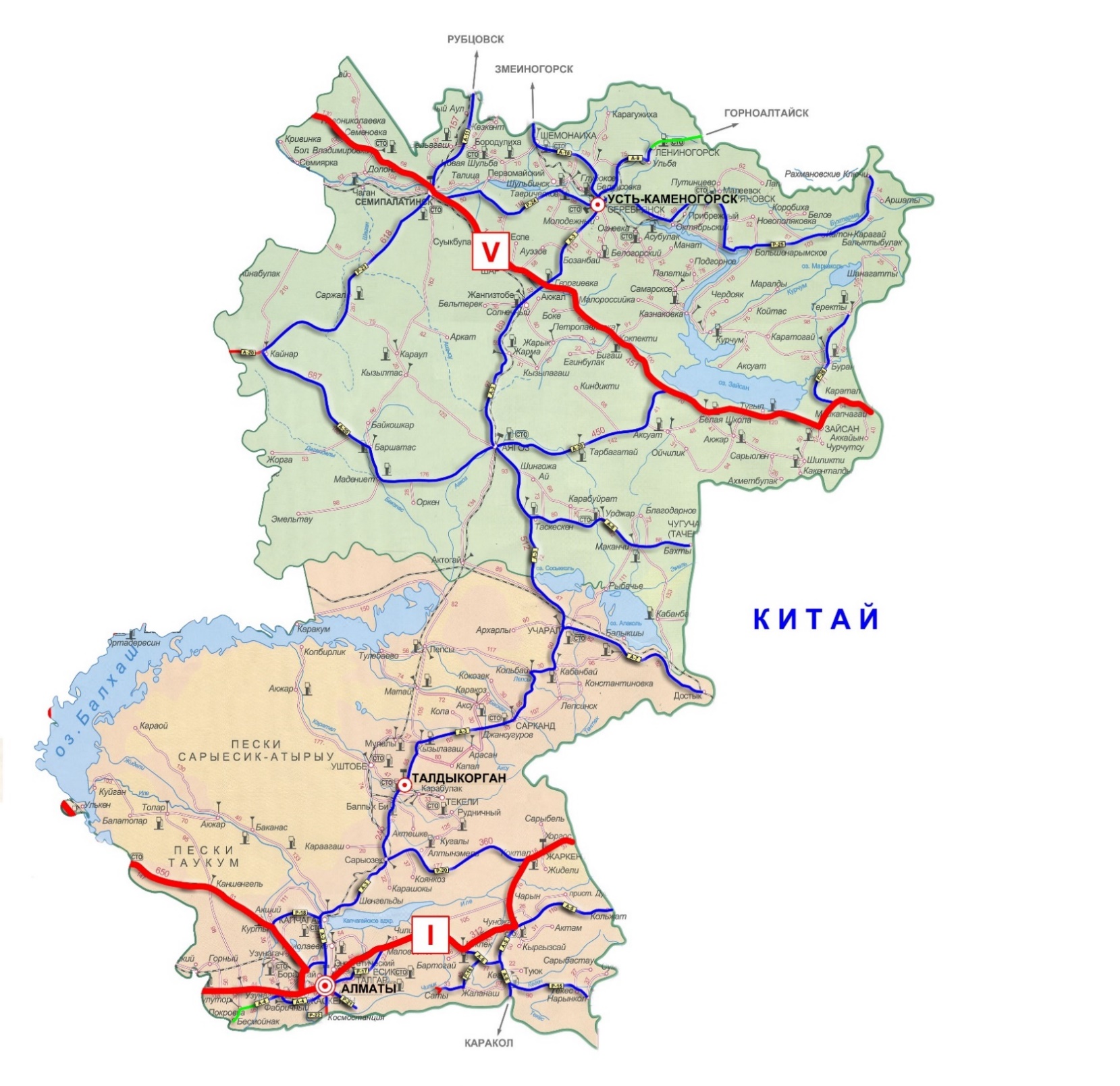 Жалпы қашықтығы – 1363 км 
Толық аяқтау - 2023 жыл
ӨСКЕМЕН
«Қалбатау– Майқапшағай» км 906-1321
Жалпы қашықтығы – 415 км
Учаскелер саны – 10
Мердігерлер – Казгерстрой, Синьсинь
Құны – 157 млрд. тг.
Қаржыландыру көзі  - ЭксимБанк
Орындалу мерзімі - 2019-2022 жж
Қалбатау
Майқапшағай
«Талдықорған – Өскемен» км 287-1073
Жалпы қашықтығы – 768 км
Учаскелер саны – 16
Мердігерлер – СИТИК, К-Дорстрой, 
Тодини Централ Азия
Құны – 277 млрд. тг.
Қаржыландыру көзі - ЭксимБанк
Орындалу мерзімі - 2019-2022 жж
«Үшарал – Достық» км 0-180
Жалпы қашықтығы – 180км
Учаскелер саны – 2
Мердігерлер – Кыран, АБК Автодор НС
Құны – 45 млрд. тг.
Қаржыландыру көзі  - РБ
Орындалу мерзімі - 2019-2022 жж
Үшарал
Достық
Талдықорған
7
- Республиканскалық бюджет
        - Мемлекеттік кепіл бойынша займ
Шартты белгілер
«АҚТӨБЕ-АТЫРАУ – РФ ШЕКАРАСЫ (АСТРАХАНҒА)» АВТОЖОЛЫН РЕКОНСТРУКЦИЯЛАУ
«Ақтөбе-Қандыағаш» км 11-100
Жалпы қашықтығы – 96 км 
Учаскелер саны – 2 
Мердігерлер – ТОО «СМС», ТОО «Ассана Дор Строй»
Келісімшарт сомасы – 63 млрд.тг 
Қаржыландыру көзі – АБР 
Орындалу мерзімі - 2021-2023 ж
Қашықтығы:	- 736 км
Толық аяқталуы:	- 2023 жыл
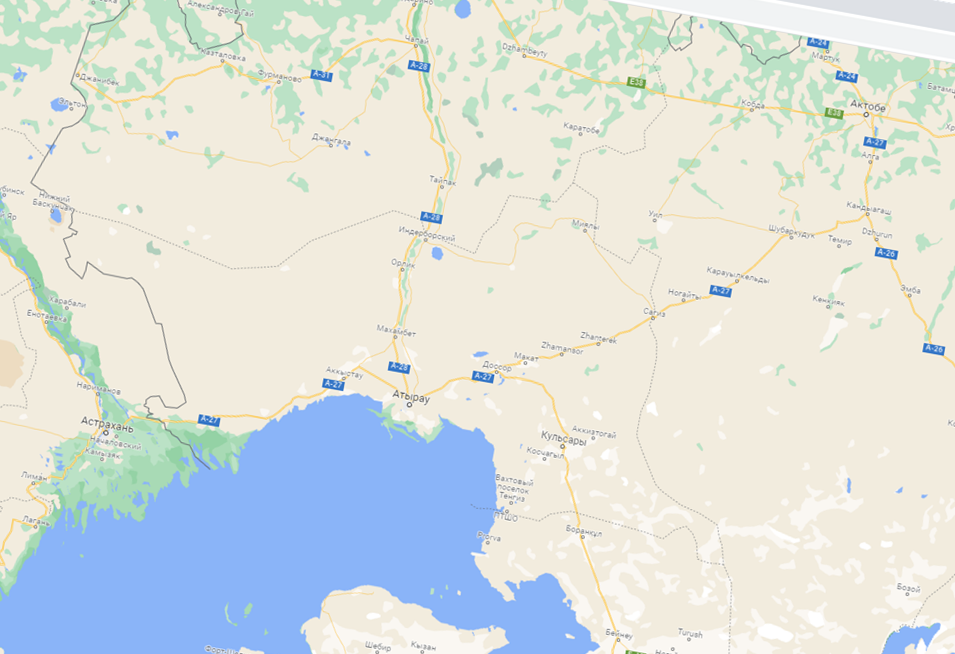 Ақтөбе
«Кандыагаш-Мақат» 100-330 
(Актюбинская область)
Жалпы қашықтығы – 214 км 
Учаскелер саны – 4 
Мердігерлер – ТОО «Юнисерв», «Todini»
Келісімшарт сомасы –   46,7 млрд.тг 
Қаржыландыру көзі – АБР, РБ
Завершено – 115 км, қалдық – 100 км
Орындалу мерзімі - 2018-2022 ж
100 км
Қандыағаш
«Атырау-Астрахан» км 833-893
Жалпы қашықтығы – 58 км 
Учаскелер саны – 2
Мердігерлер – СП «СМС»
Келісімшарт сомасы – 23,4 млрд.тг 
Қаржыландыру көзі – РБ
Орындалу мерзімі - 2018-2022 ж
Сағыз
Ақтөбе және Атырау областарының шекарасы
Мақат
а/д «Кандыагаш-Мақат» км 330-458 
(Атырауская область)
Жалпы қашықтығы – 125 км 
Учаскелер саны – 3 
Мердігерлер – «Shanghai Construction»,«АкЖолКурылыс»
Келісімшарт сомасы –26,6 млрд.тг 
Қаржыландыру көзі – АБР 
Орындалу мерзімі  - 2019-2022 ж
Астрахань
Курмангазы
Атырау
Котяевка
«Атырау-Астрахань» км 616-833
Жалпы қашықтығы – 216 км 
Учаскелер саны – 4
Мердігерлер – Лянкяран Йол Тикинти, 
«Тодини» , «Ant Insaat», СП «СМС» 
Келісімшарт сомасы – 52,8 млрд.тг 
Қаржыландыру көзі – ЕБРР
Орындалу мерзімі - 2020-2023 ж
«Атырау қаласының айналма жолы»
Жалпы қашықтығы  – 26км
Учаскелер саны – 1
Мердігерлер – Азвирт/«АкЖолКурылыс»
Келісімшарт сомасы – 28 млрд. тг. 
Қаржыландыру көзі – ЕБРР
Орындалу мерзімі – 2022 – 2025ж.
Шартты белгілер
        - Аяқталған учаскелер
        - Реконструкция жүргізілуде
8
8
БАТЫС ҚАЗАҚСТАН ОБЛЫСЫНЫҢ ЖОЛДАРЫНДАҒЫ КҮРДЕЛІ ЖӨНДЕУ
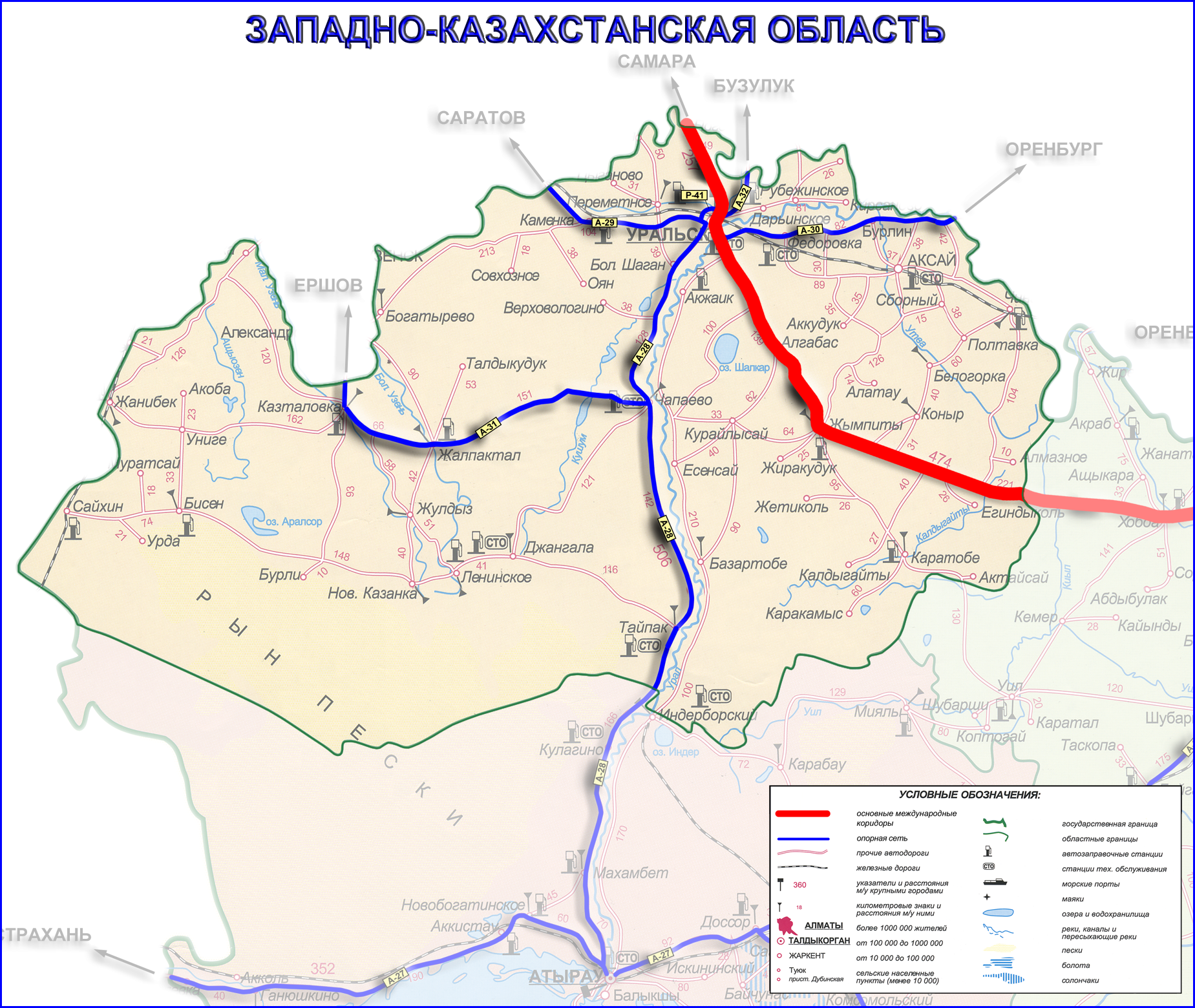 «Казталовка - Жәнібек - РФ»
км 0-165 (145 км)
Құны – 38 млрд. тг.
Игерілді – 6,4 млрд. тг
2022 жылға бөлінді – 8,5 млрд. тг.
Қалдық – 31,6 млрд. тг.
Орындалу мерзімі – 2019-2023 ж.
Мердігерлер – «Бекет Сат Жол» ЖШС
«Теміржол Жөндеу» ЖШС, «Uniserv» ЖШС
Орал
Жобалардың жалпы қашықтығы – 248 км:
Казталовка - Жәнібек - РФ  –  145 км
Үниге - Бисен - Сайқын  –  103 км
Бюджет – 56,8 млрд.тг.: 
2022 жылға дейін игерілді   – 23 млрд. тг.
2022 жылға бөлінді – 15 млрд. тг.
2023 жылға қалдық  – 18,8 млрд. тг.
«Үниге - Бисен - Сайқын»
км 0-103 (52,7 км)
Құны – 18,9 млрд. тг.
Игерілді – 9,4 млрд. тг
2022 жылға бөлінді – 6,5 млрд. тг.Қалдық – 2 млрд. тг.
Орындалу мерзімі – 2019-2023 гг.
Мердігерлер– «Ақ-Жол Кұрылыс» ЖШС, 
«Атырау Жолдары» ЖШС
2022 жылға дейін қозғалыс ашылды – 55 км 

2022 жылы қозғалыс ашу жоспарланған – 80 км
9
ПЕРСПЕКТИВТІ АВТОЖОЛ ЖОБАЛАРЫ
Ақтөбе-Ұлғайсын
қашықтығы – 262 км
әзірлеу мерзімі – 2021-2023ж.
Атырау-Орал
қашықтығы – 521 км
әзірлеу мерзімі – 2021-2023ж.
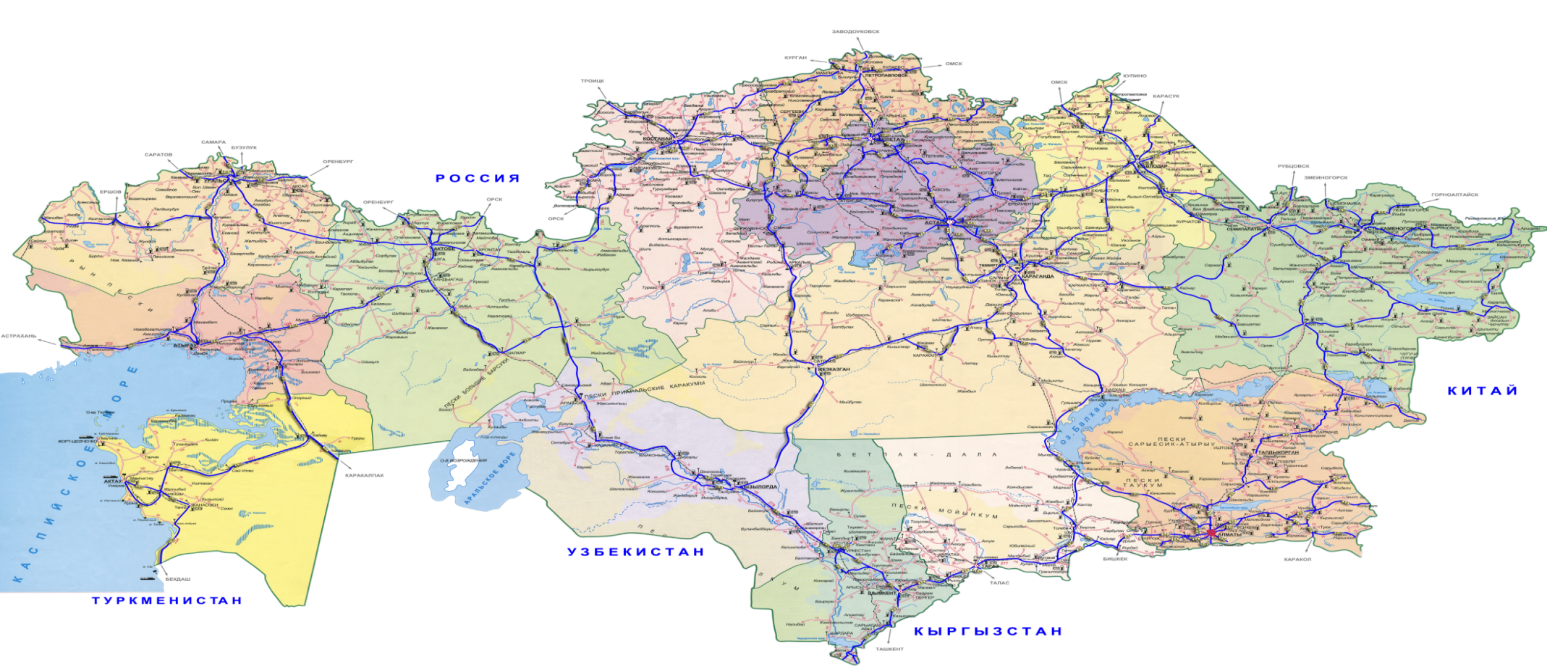 Орал
Караганда
Улгайсын
АСТАНА
Актобе
Жезказган
Атырау
Жезқазған-Қарағанды
қашықтығы – 513 км
әзірлеу мерзімі – 2021-2023ж.
Узынагаш – Карасай батыр
Протяженность – 90 км
Срок реализации – 2018-2020 гг.
Стоимость – 45 млрд.тг.
2022 жыл
Жобалық-сметалық құжаттама әзірлеу – 1296 км, оның ішінде.:
Тараз – Шымкент - Ташкент
Протяженность – 179 км
Срок реализации – 2013-2017 гг
Стоимость – 82 млрд. тг
Ақтөбе-Ұлғайсын - 262 км
Алматы
Атырау-Орал - 521 км
Жезқазған-Қарағанды - 513 км
10
ЖОЛ БОЙЫНДАҒЫ СЕРВИСТІ ДАМЫТУ
Барлығы 1 701 объект 
Нормативті жағдайдағы объектілер  1 174 (69%)
Республикалық желінің нормативті қажеттілігі
200 объект
С-Қазақстан
75(69%)
Көшбасшы аудандар
Артта қалған аудандар
Қостанай
107(79%)
Павлодар 
83(62%)
Ақмола
153(73%)
Б-Қазақстан
67(68%)
Ш-Қазақстан
36(60%)
Қарағанды
85(59%)
Ақтөбе
90(83%)
Абай
49(66%)
Атырау
30(86%)
Ұлытау
11(50%)
Ұлттық оператор арқылы ОПС салу және кеңейту үшін жер учаскелерін беру
Жетысуская
22(54%)
Қызылорда
44(80%)
Маңғыстау
21(64%)
Алматы
178(78%)
Жамбыл
38(68%)
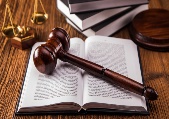 Туркістан
85(54%)
2022 жылдың 
объектілердің 74% - норматив нормативтік жай-күйге келтіру
66 нысанның құрылысы (ЖМҚС, СГУ)
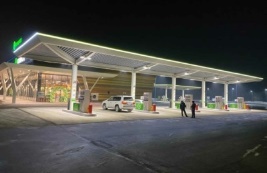 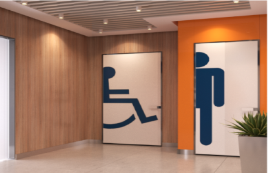 БАРЛЫҚ ЖОЛДАРДЫ 2025 ЖЫЛДЫҢ СОҢЫНА ДЕЙІН ҰЛТТЫҚ СТАНДАРТҚА СӘЙКЕС КЕЛЕТІН ЖОЛ БОЙЫНДАҒЫ СЕРВИС ОБЪЕКТІЛЕРІМЕН ҚАМТАМАСЫЗ ЕТУ
11
ЖЕРГІЛІКТІ ЖОЛДАР ЖЕЛІСІНІҢ ЖАҒДАЙЫ
372,3 млрд.тг бөлінді 
(оның ішінде  РБ – 278,9 млрд.тг, ЖБ-93,4 млрд. тг) 
Барлық жұмыс түрлерімен қамту 4,6 тыс. км
Бүгінгі күні орындалды - 70 %
С-Қазақстан
 обьлысы
74 %
Павлодар 
облысы
90 %
Қостанай облысы
80 %
Ақмола облысы
82 %
Б-Қазақстан 
облысы
39 %
В-Казахстанская 
область
89 %
Қарағанды облысы
89 %
Ақтөбе облысы
66 %
Абай
облысы
88 %
Атырау 
облысы
70 %
Жетысу
облысы
83 %
Ұлытау облысы
87%
Қызылорда облысы
75 %
Жамбыл
облысы
95 %
Маңғыстау 
облысы
95 %
Алматы
облысы
83 %
Түркістан 
облысы
87 %
Нашар көрсеткіштері бар аймақтар
1. Шығыс-Қазақстан – 39%
Ақтөбе – 66%
Атырау – 70%
Солтүстік-Қазақстан – 74%
Қызылорда – 75%
Жыл қорытындысы бойынша нормативтік жағдайдағы жолдардың үлесі 
85 % ға дейін жеткізілетін болады
12
9 АЙДАҒЫ ЖҰМЫС САПАСЫН БАҚЫЛАУ НӘТИЖЕЛЕРІ
ЖАЛПЫ ПАЙДАЛАНУ ЖЕЛІСІНІҢ ЖАЛПЫ ҰЗЫНДЫҒЫ - 157 мың.км
Республикалық жол - 25 мың.км, жергілікті жол және көшелер - 132 мың.км
Жұмыс сапасының сараптамасымен қамту : 	Республикалық желі (РЖ) – 100 % 					Жергілікті желі (ЖЖ) – 90%
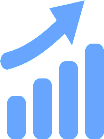 Автожол объектілеріне 10 208 шығу жүргізілді, анықталды :
38%
5%
57%
Қабылданған шаралар:

Мердігер есебінен қайта орындалған жұмыстар құны – 2 млрд. теңге
Салынға айыппұл құны – 29,3 млн. теңге
Инженерлік қызметтің – 18 аттестат тоқтатылды
ҚМЖ лицензиясынан – 2 мердігерлік ұйым айырылды
5 114 бұзушылықтар
1 965 жұмыста
245 жойылған жоқ
2 904 жойылды
13
АҚЫЛЫ ЖОЛ УЧАСКЕЛЕРІН ЕНГІЗУ ЖОСПАРЛАРЫ
2022 жоспарлары
2,5 мың км ақылылықты енгізу:

                 II санатты учаскелер – 2,5 тыс. км
Болжалды алымдар - 25 млрд. тг.
2021 жылдың қорытындысы
1,5 мың км ақылы жол енгізілді:
                  
существ.    ақылы учаскелер	– 0,7 мың. км
                  I санаттағы учаскелер	– 1,5 мың. км
Алымдар - 8,1 млрд. тг.
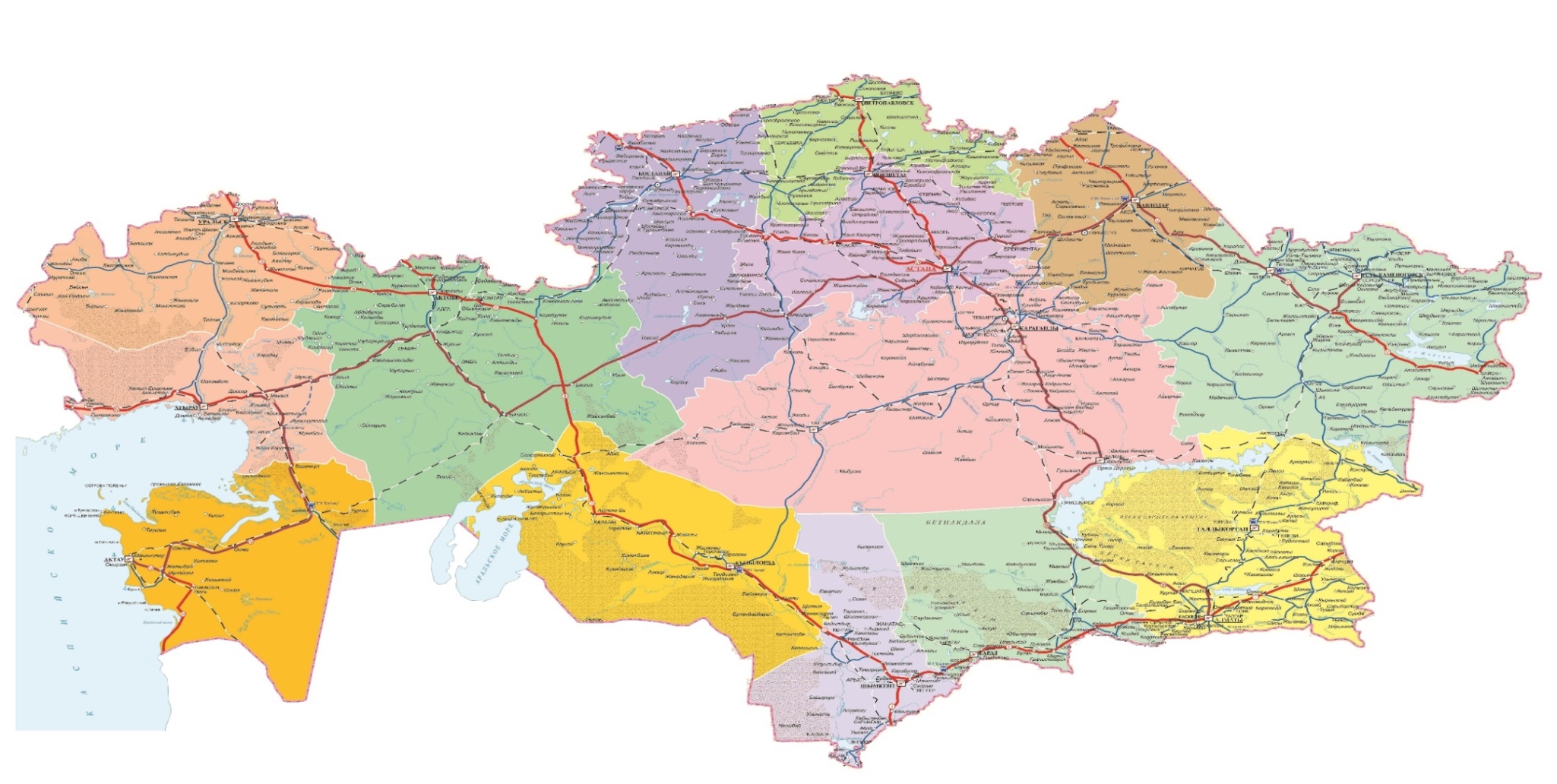 Петропавл
Омбыға
Қостанай
Кокшетау
Щучинск
Павлодар
Тасқала
Орал
Жайсан
Атбасар
Астана
Ақтөбе
Семей
Қалбатау
Теміртау
Қарағанды
Атырау
Бейнеу
Талдықорған
Қоғас
Шетпе
Қызылорда
Ақтау
Акжигит
Қонаев
Жаңаөзен
Жетібай
Қайнар
Түркістан
Мерке
Алматы
Тараз
Бішкек
Шымкент
2022 жылға арналған жоспарлар: "Ақтөбе-Орал", "Ақтөбе-Орынбор", "Қайнар-Бішкек", "Жетібай-Бейнеу-Ақжігіт", "Павлодар-Семей", "Астана Қарағанды ққ. айналма жолы", "Орал-Саратов", "Көкшетау-Петропавл", "Астана-Атбасар", "Павлодар-Омбы", "Семей-Қалбатау« (2 579 км)
"Астана-Щучинск" 2013 жылы енгізілді (211 км) 
 "Астана-Теміртау", "Алматы-Қапшағай", "Алматы-Қорғас" 2019 жылы енгізілді (471 км)
"Қапшағай-Талдықорған", "Тараз-Қайнар", "Шымкент-Тараз", "Шымкент-Ташкент",     "Шымкент-Қызылорда", "Щучинск-Көкшетау", "Астана-Павлодар" 23.11.2021 ж. бастап (1 479 км)
Ташкент
14
2022 ЖЫЛҒА АРНАЛҒАН ЖОЛ БИТУМЫН ҚАМТАМАСЫЗ ЕТУ
ЖАЛПЫ ҚАЖЕТТІЛІК 1,1 МЛН. ТН.
МӨЗ ЖАЛПЫ ҚУАТЫ 1 МЛН. ТН. ЖЫЛЫНА
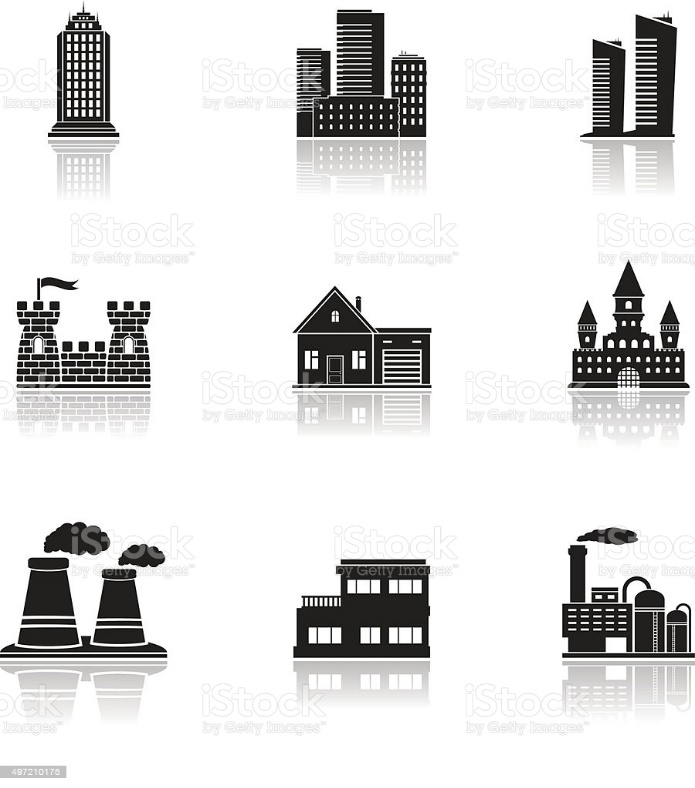 ТОО «ПНХЗ»
360 мың. тн.
(құны 110 мың.тг./тн.)
ТОО «СП «CaspiBitum»
360 мың. тн.
(құны 108 мың.тг./тн.)
РЕСПУБЛИКАЛЫҚ ЖЕЛІ
600 мың. тн.
ТОО «Qazaq bitum»
240 мың. тн.
(құны 225 мың.тг./тн.)
ТОО «Асфальтобетон 1»
40 мың. тн.
(құны 184 мың.тг./тн.)
ЖЕРГІЛІКТІ ЖЕЛІ
500 мың. тн.
ЗАУЫТ
АВТОЖОЛ САЛАСЫН БИТУММЕН ҚАМТАМАСЫЗ ЕТУДІҢ ҚОЛДАНЫСТАҒЫ ТЕТІГІ
Ресурс ұстаушы мұнайды өңдеу үшін битум зауытына жібереді және нарықта сату бағасын белгілейді;

Құрылыс маусымы қызған кезде баға 90 мың теңгеден 250 мың теңгеге дейін өседі;


Ұсынылған шаралар:
РФ 100 мың тонна көлемінде битум әкелуге квота ашу;
қысқы кезеңде ресурс ұстаушыдан бірыңғай сатып алу;
жол битумын экспорттауға тыйым салу;
Битумға шекті бағалар белгіленсін (120 мың теңгеден аспайды. / тонна) ЖЖМ бағасын ұстап тұру бойынша ҚР ЭМ бұйрығына ұқсас.
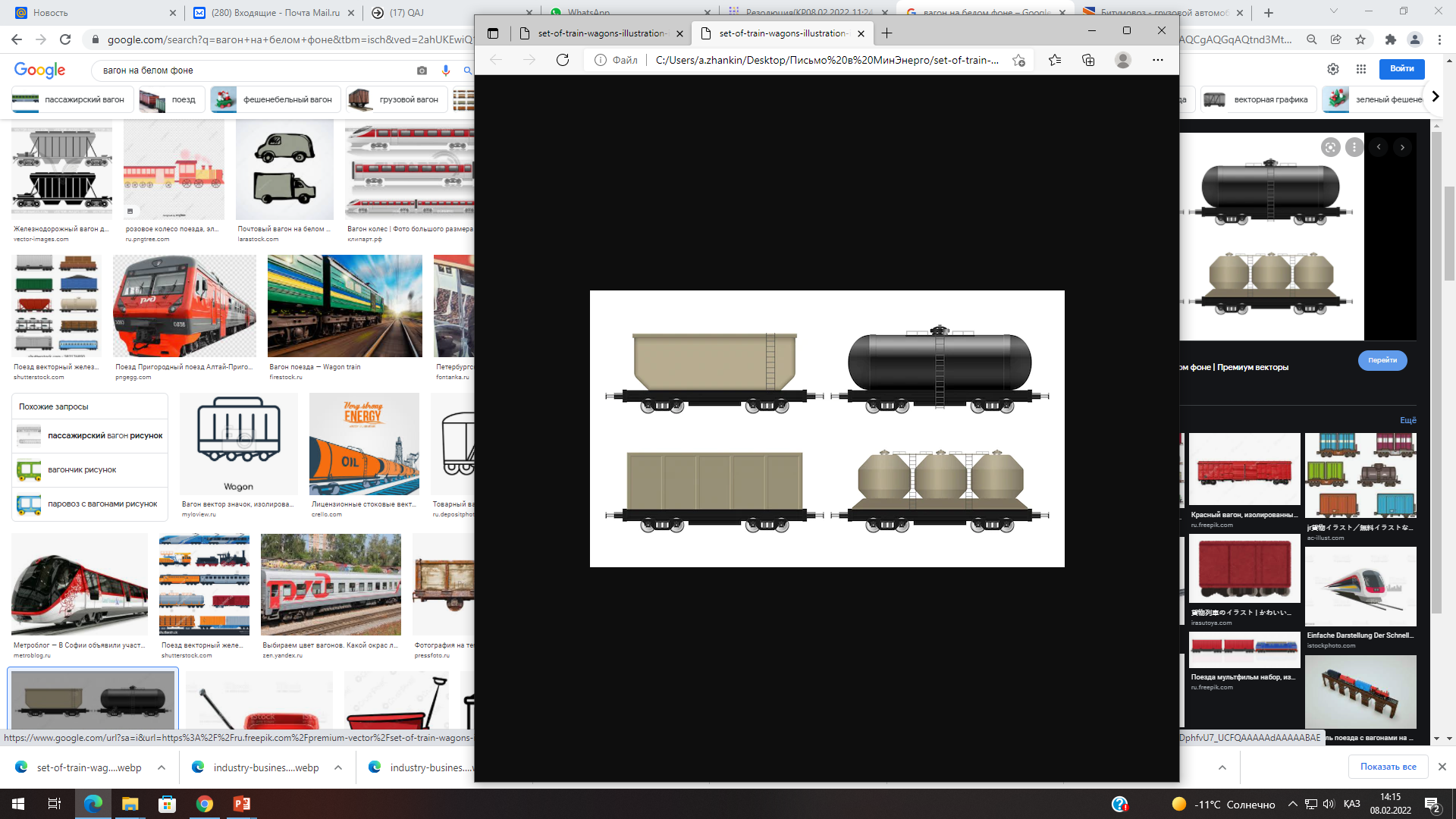 Аффилиирленген тұлғалар арқылы өткізу
ТРЕЙДЕР
Жеткізу
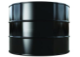 Мұнай
Битум
15
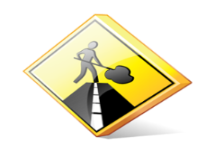 Тікелей іске асыру
РЕСУРС ҰСТАУШЫ
МЕРДІГЕР
ЖҰМЫС САПАСЫН АРТТЫРУ
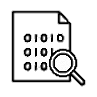 Ғылымды дамыту, материалдар мен жаңа технологиялардың электрондық базасы
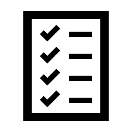 Нормативтік базаны жетілдіру
Жол жобаларын сапалы іске асыру
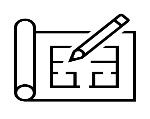 16
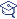 Толық өмірлік цикл келісімшарттарын енгізу (EPCM келісімшарты)
орташа жөндеу
(қажет болса)
барлық кезеңге арналған мазмұн
Құрылыс және реконструкциялау
кезең, жылдар
8
5
10
0
Іске асыру тәртібі
ТЭН мен ЖСҚ-ға байланбай, ірілендірілген бағалар бойынша бюджетті қалыптастыру;
Белгіленген бағамен Конкурс және келісімшартқа қол қою (транскрипциясыз);
Жобаның техникалық бөлігі бойынша ғана мемлекеттік сараптама;
Іске асыру және пайдалануға беру;
Жобаның қымбаттау тәуекелдері мердігерге жүктеледі
Жұмыс жоспарына сәйкес РБ-мен міндетті қаржыландыру
Күтіп ұстауға беру (10 жылдан бастап)
- жобалардың қымбаттау тәуекелдерін жою;
- жұмыстарды сапалы орындау;
- уақтылы іске асыру;
- мердігердің шығындар мен беріктікті төмендету үшін жаңа технологияларды қолдануға деген қызығушылығы.
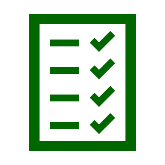 СОҢҒЫ НӘТИЖЕ
17
ЗАҢНАМАҒА ҚАЖЕТТІ ТҮЗЕТУЛЕР
ЗАҢ
4
НҚА
КОДЕКС
4
27
«Сәулет, қала құрылысы және құрылыс қызметі туралы» 
«Автомобиль жолдары туралы» «Сыбайлас жемқорлыққа қарсы іс-қимыл туралы» 
«Рұқсаттар мен хабарламалар туралы»
Азаматтық
Бюджеттік
Орман
Жер
ЗАҢҒА ТӘУЕЛДІ АКТІЛЕРДІ сәйкестендіру және әзірлеу:
«Толық құрылыс» жобаларын енгізе отырып және одан әрі пайдалану
Нысанды пайдалануға қабылдау тәртібі
«FIDIC» қолдану
Қалалар мен елді мекендердің жолдарына көшелеріне ведомстволық сараптамадан өту тәртібі
18